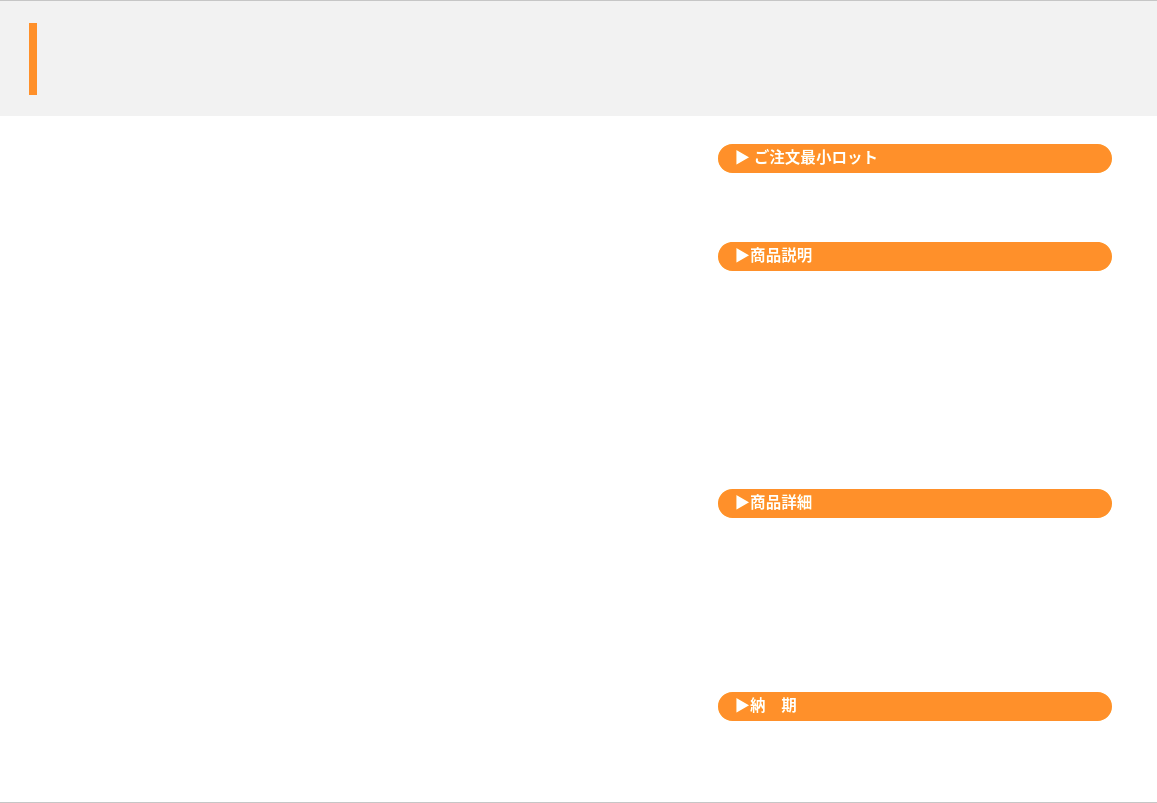 リサイクル素材クリーナークロス
リサイクル生地を使用したクリーナークロス
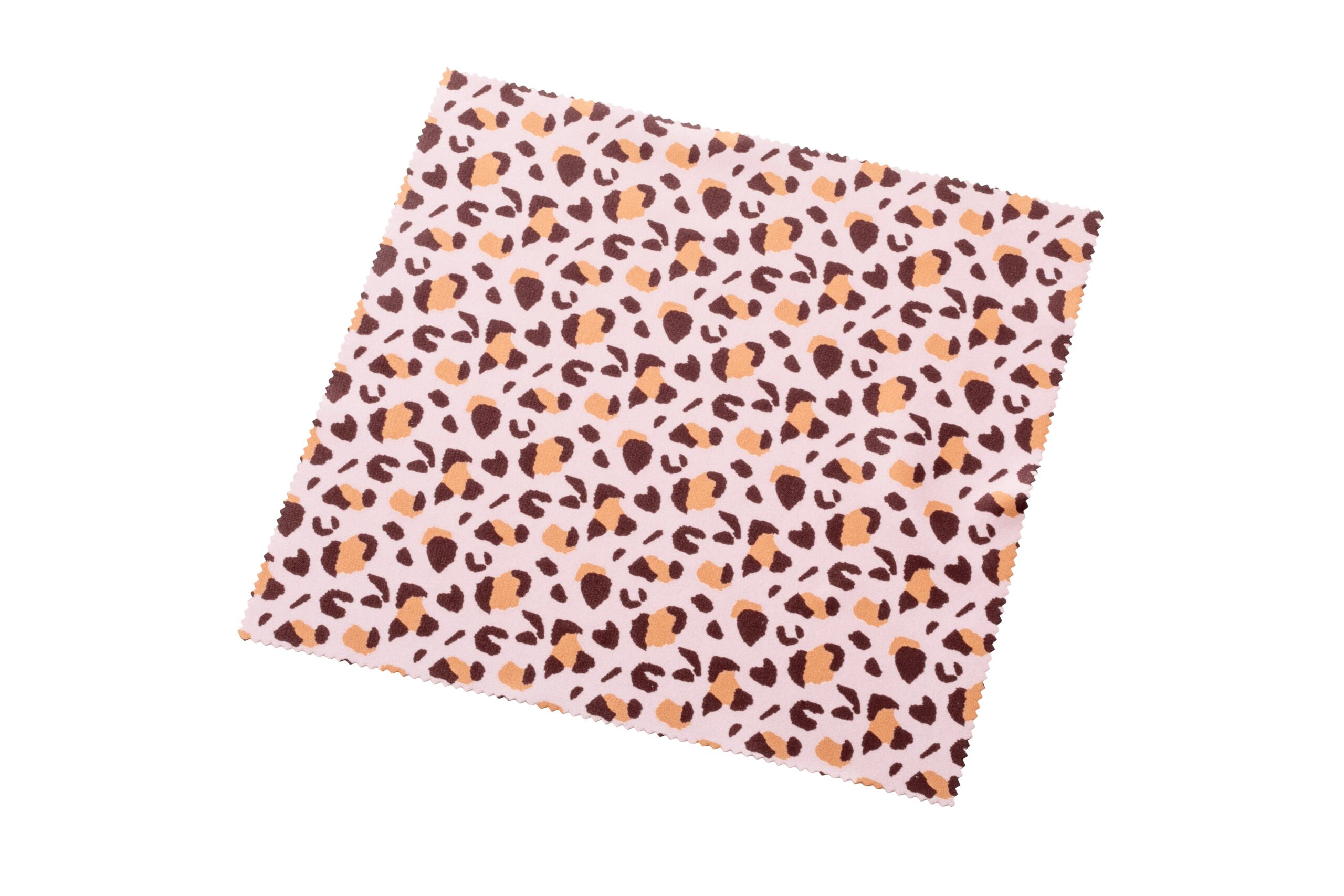 100枚から
エコなノベルティ
SDGs提案に最適です。
品　番　　org469
サイズ　　約180×150mm等
材　質　　リサイクルポリエステル等
印　刷　　フルカラー
外　装　　個別PP袋入
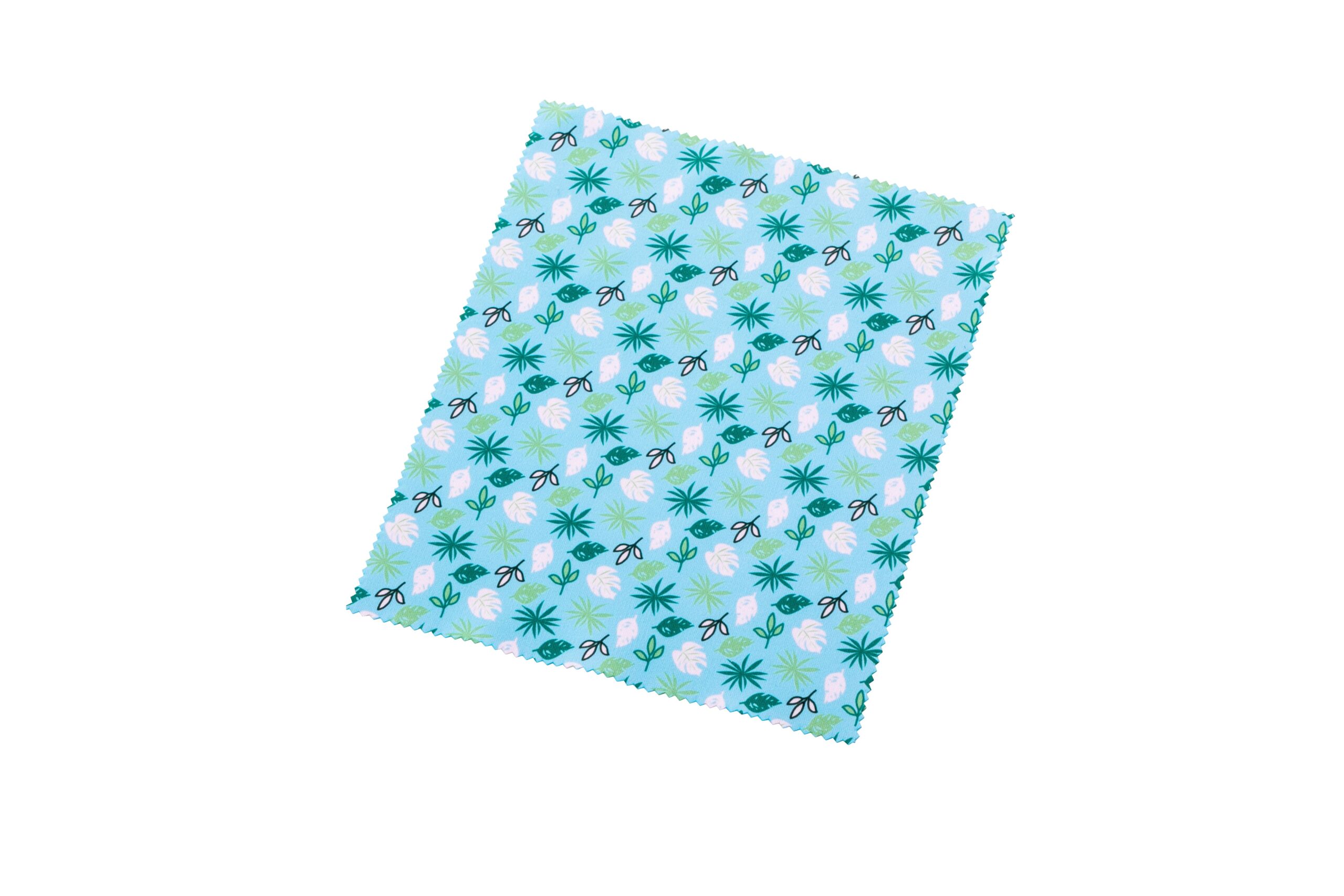 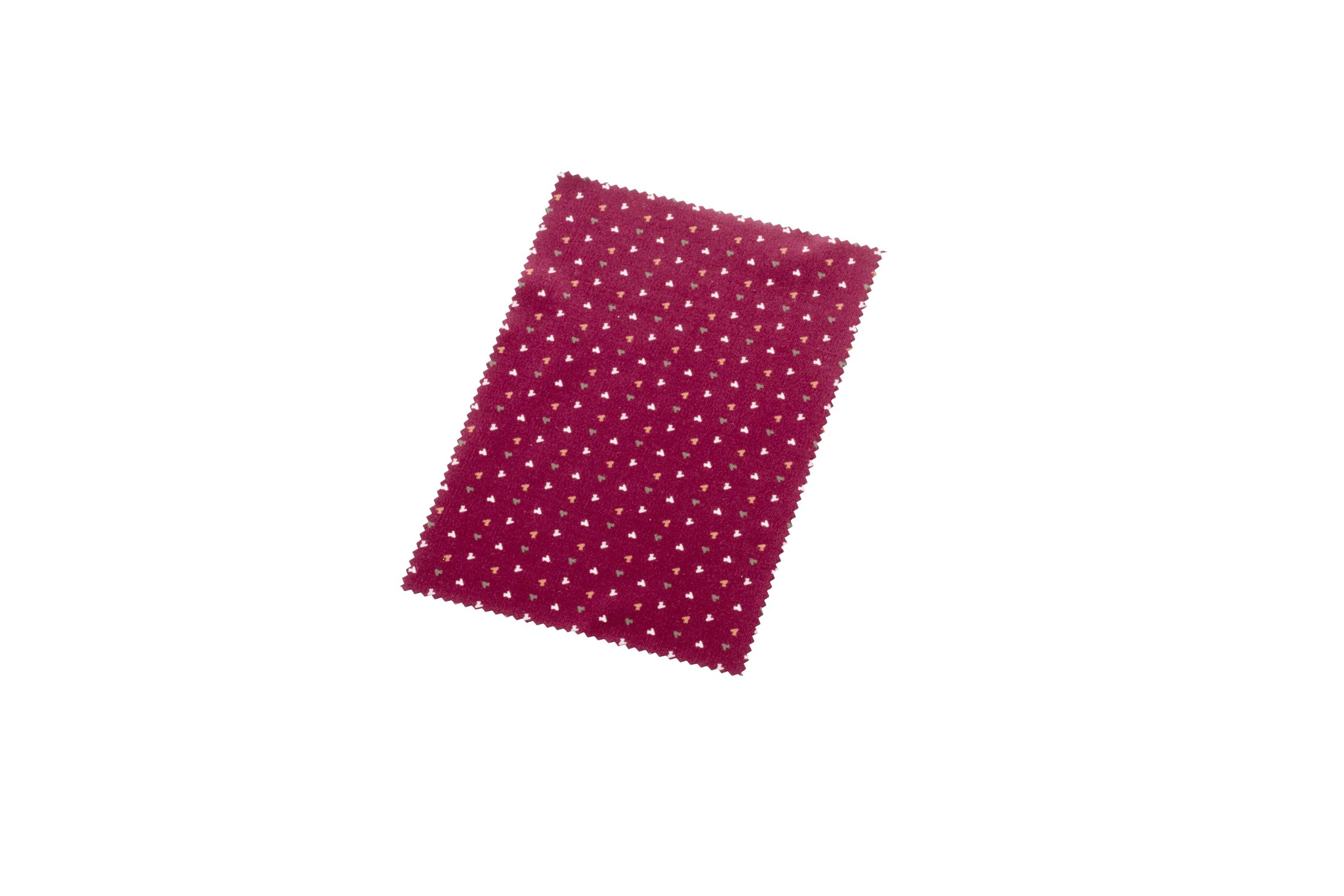 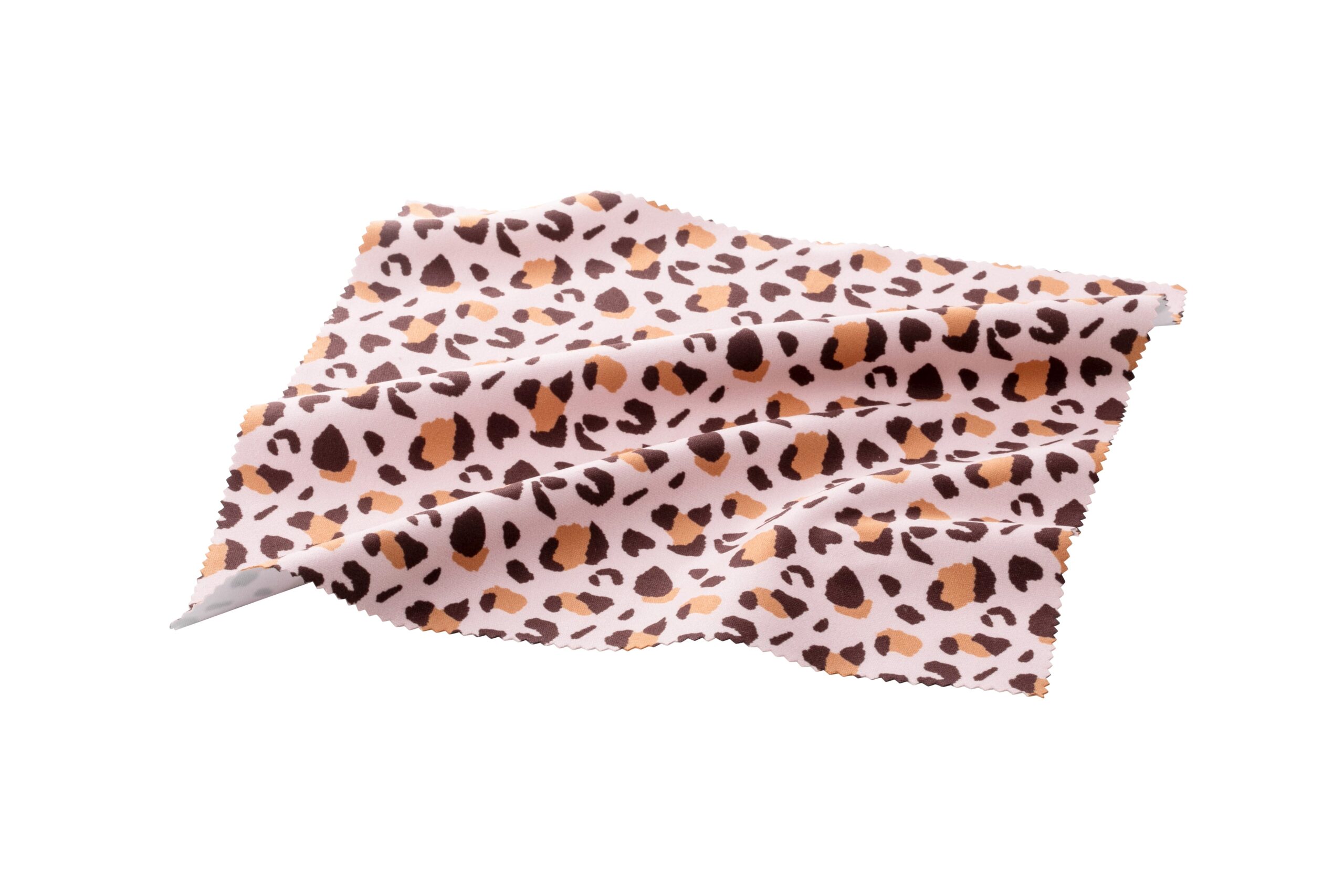 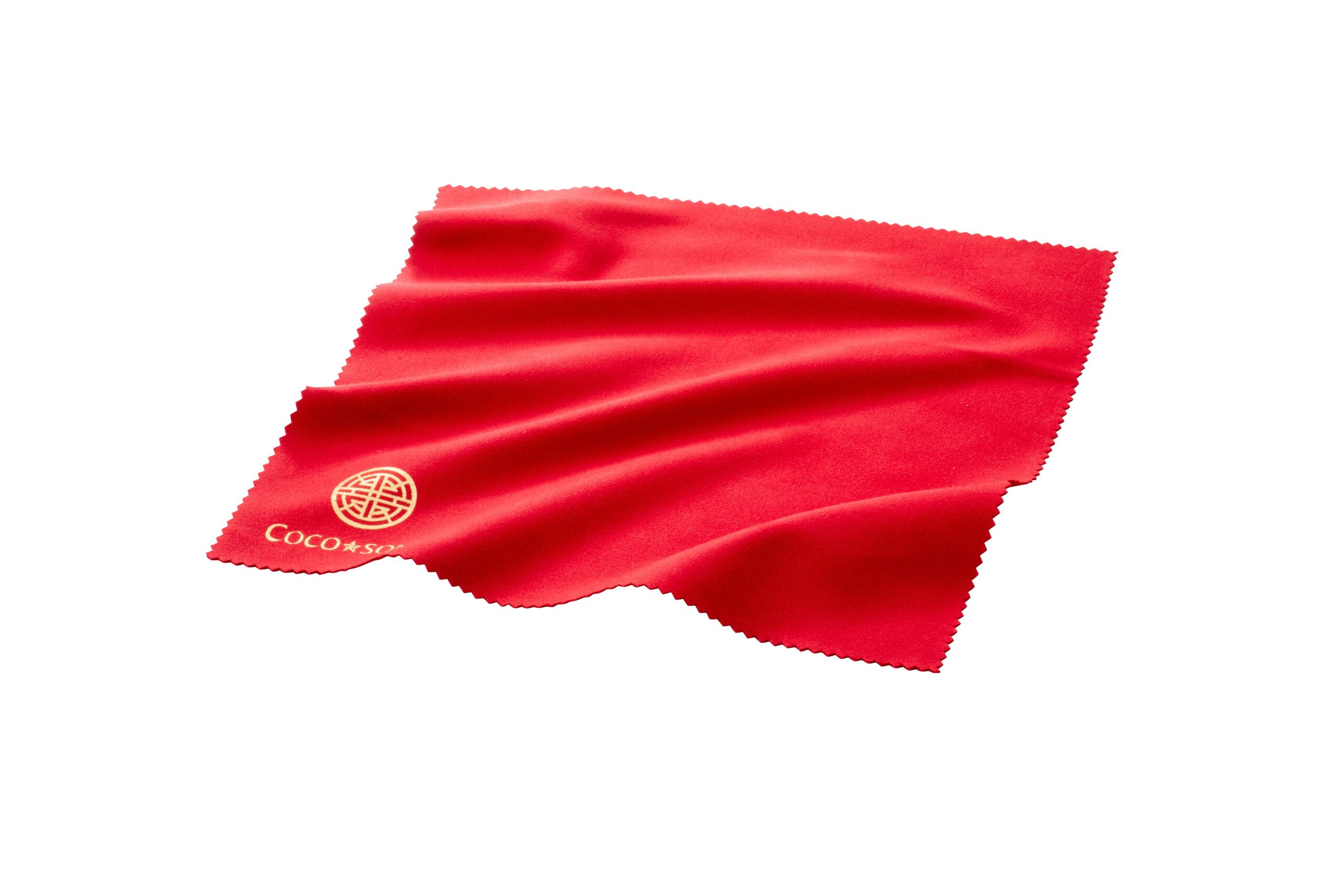 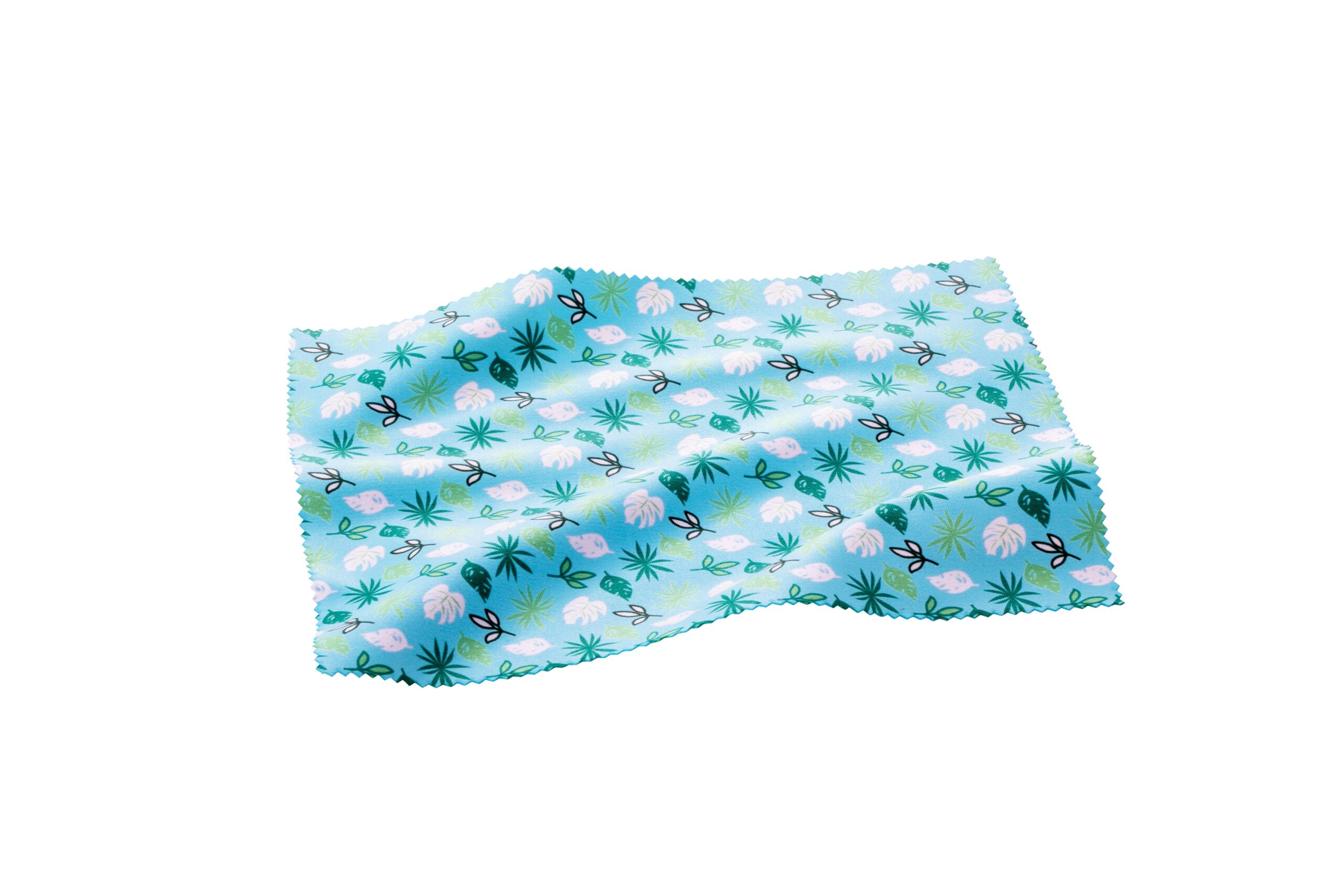 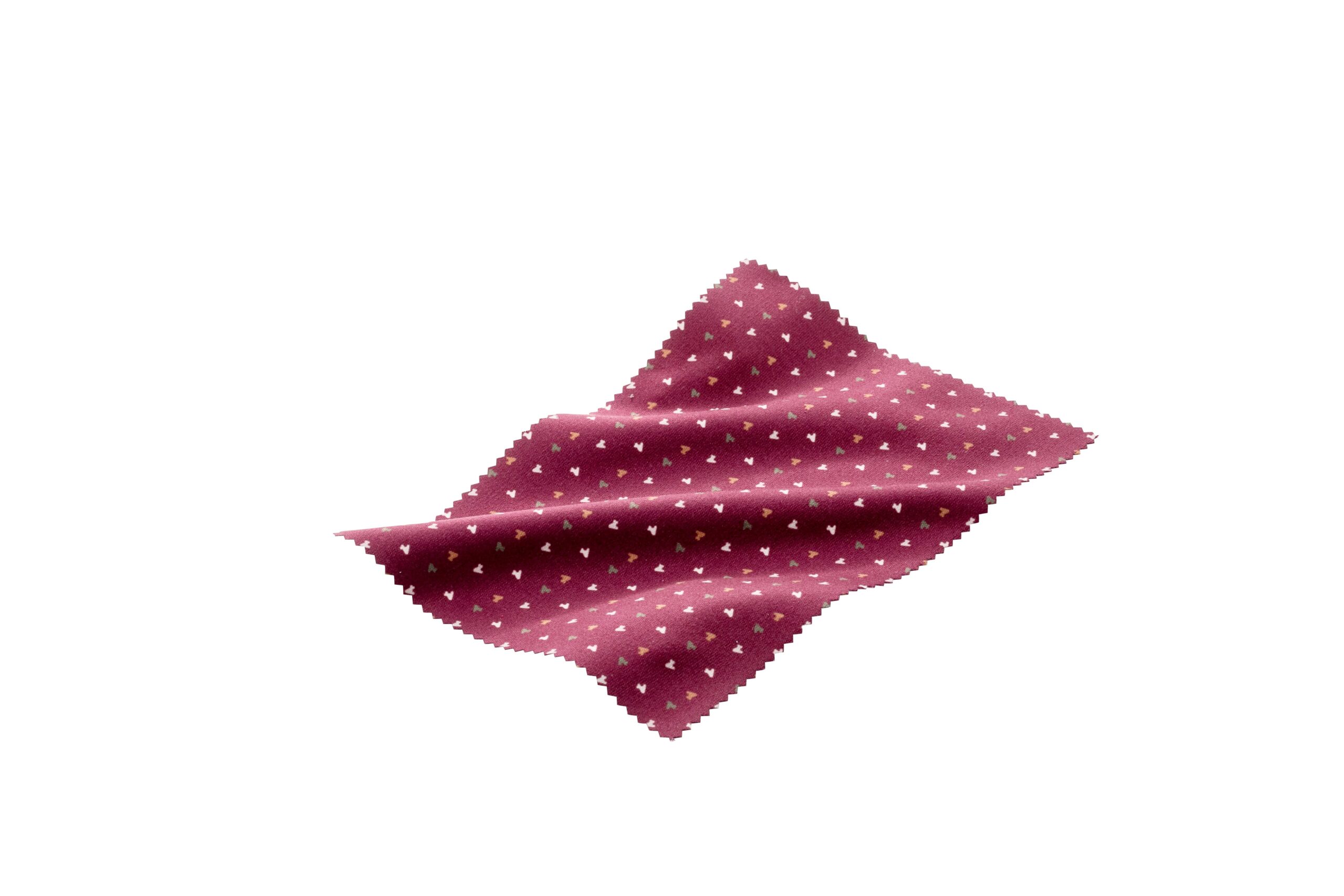 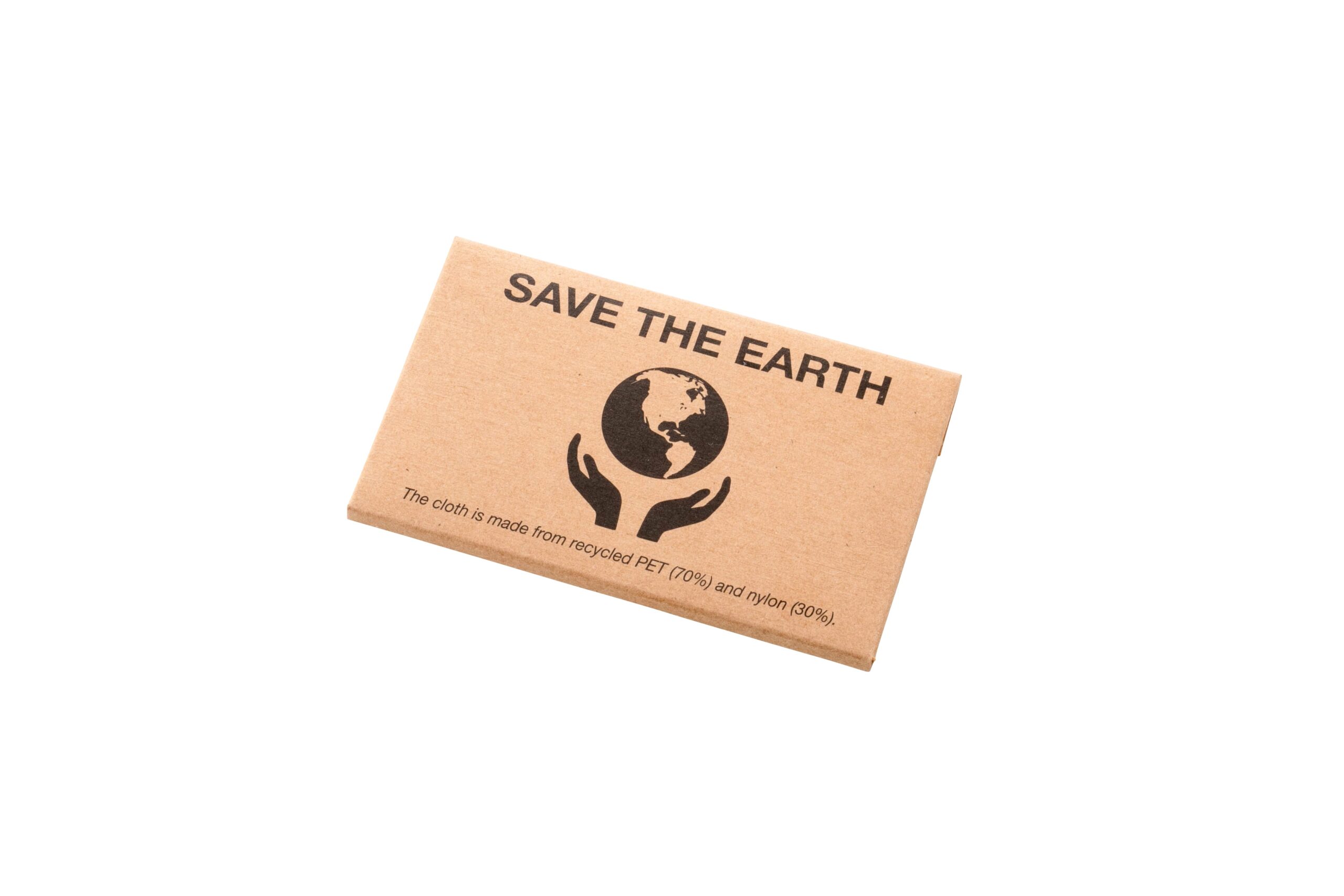 校了後約30日～